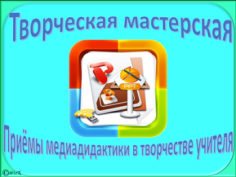 Работа выполнена в рамках творческой мастерской
 «Приемы медиадидактики в творчестве учителя» 
на сайте http://nachalka26.ucoz.com
Что растёт на подоконнике?
Окружающий мир 1 класс
Автор работы:
Капустина Галина Васильевна
Учитель начальных классов МБОУ «ОСШ № 2» Октябрьского муниципального района Волгоградской области.
2015 год
Дорогой друг !
Ты уже знаешь растения, которые растут на подоконнике. Давай проверим, хорошо ли ты запомнил комнатные растения. Чтобы проверить себя, наведи на рисунок.
Внимательно посмотри на него и назови растение.
Герань
Бегония
Калла
Кактус
Сансевьера
Алоэ
Гиппеаструм
Фиалка
Источники:
http://g01.a.alicdn.com/kf/HTB14x_9IXXXXXXpXVXXq6xXFXXX4/Diamond-Painting-font-b-Flower-b-font-daisy-on-the-font-b-window-b-font-Cross.jpg фон
http://xa-xatyn.ru/wp-content/uploads/2013/07/1051.jpg картинка в центре
http://vertograd-s.com/catalog/odn/Pelargonium/foto/Pelargonium+zonale+PerlenketteOrange+full.jpg герань
http://blog.amour.pl/wp-content/uploads/2015/02/Zantedeschia_aethiopica_HRM.jpg калла
http://zvetisurguta.ru/upload/iblock/d92/d929f882b2359987d66146ac90090149.jpg бегония
http://smi91.unigrad.ru/media/cache/ce/af/4a/5d/ceaf4a5df3f42426372722d83df16c53.jpg кактус
http://nargil.ir/plant/images/pic/9/Sansevieria%20Trifasciata9.jpg сансевьера
http://zelenaya-kniga.ru/wp-content/uploads/2012/05/aloe_1.jpg алоэ
http://flowerplaces.ru/uploads/25032011/ris3.jpg гиппеаструм
http://dic.academic.ru/pictures/wiki/files/50/2007-04-20Saintpaulia_ionantha04.jpg фиалка